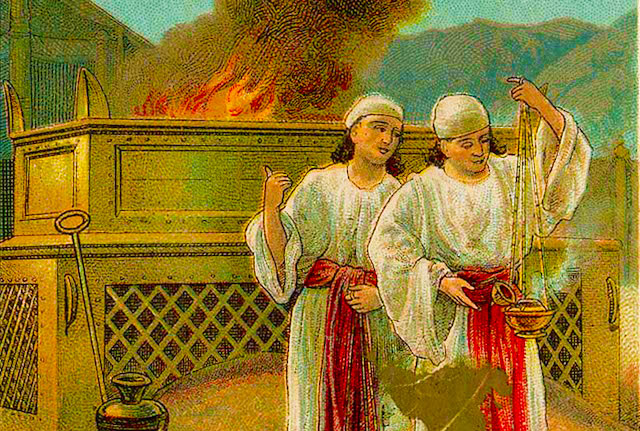 Lessons from the Fire
Leviticus 10:1-11
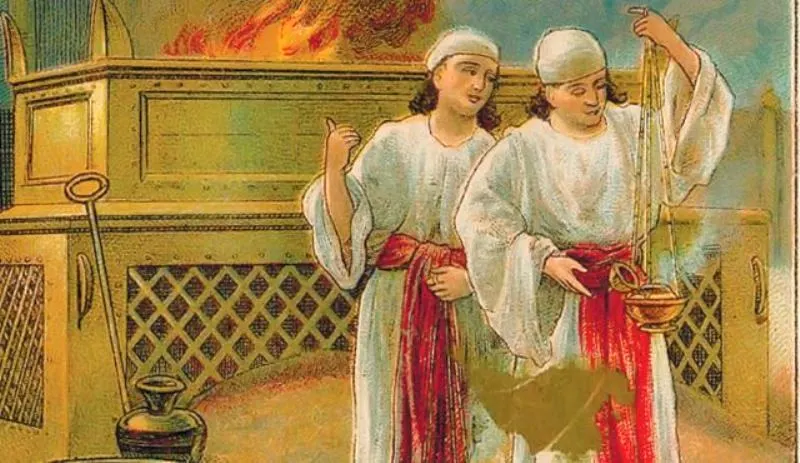 Examining The Text
Nadab and Abihu’s offering (v. 1)
	Exodus 19:16-25; 24:17
	Exodus 24:1-2
	Exodus 24:9-11
	Exodus 24:3, 7
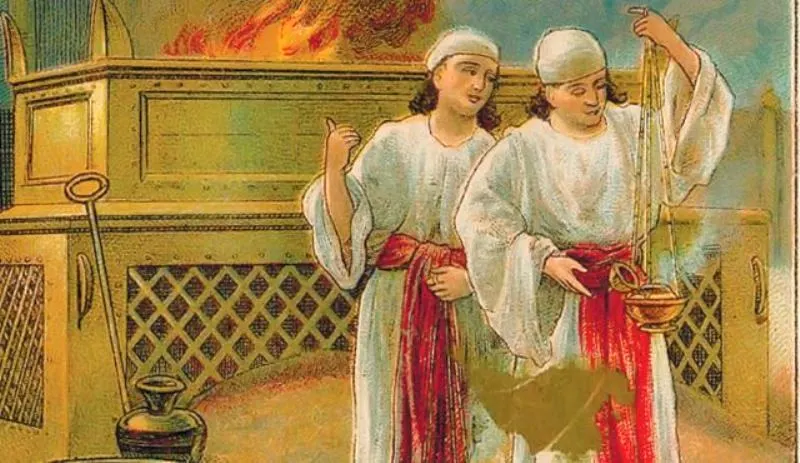 Examining The Text
Nadab and Abihu’s offering (v. 1)
God’s reaction (v. 2)
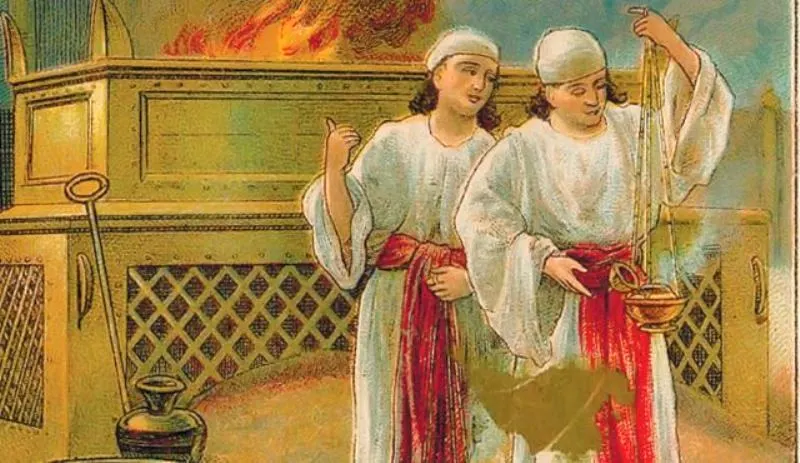 Examining The Text
Nadab and Abihu’s offering (v. 1)
God’s reaction (v. 2)
Moses’ explanation (v. 3)
	Exodus 19:22-23
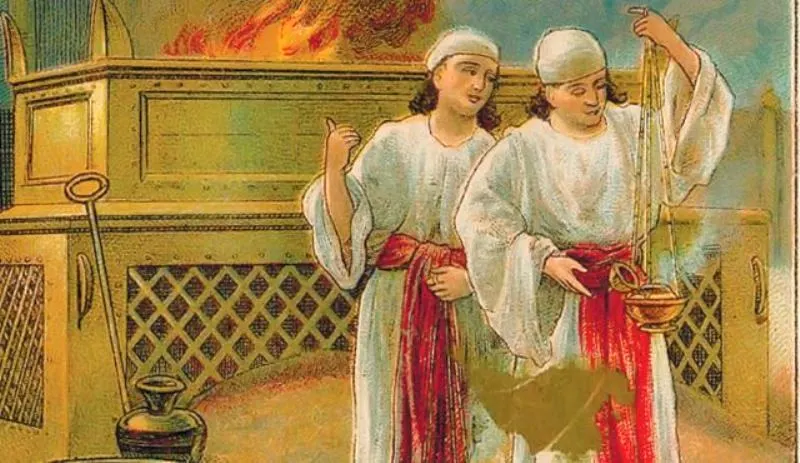 Examining The Text
Nadab and Abihu’s offering (v. 1)
God’s reaction (v. 2)
Moses’ explanation (v. 3)
Nadab and Abihu carried out (vv. 4-5)
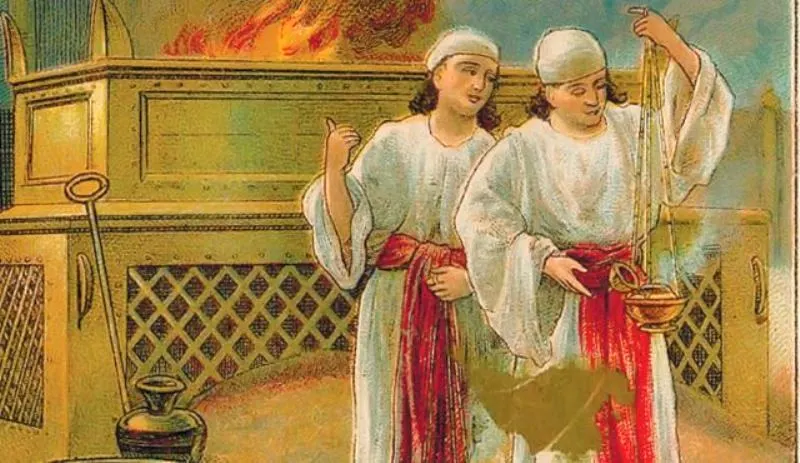 Examining The Text
Nadab and Abihu’s offering (v. 1)
God’s reaction (v. 2)
Moses’ explanation (v. 3)
Nadab and Abihu carried out (vv. 4-5)
Moses’ instructions to Aaron (vv. 6-7)
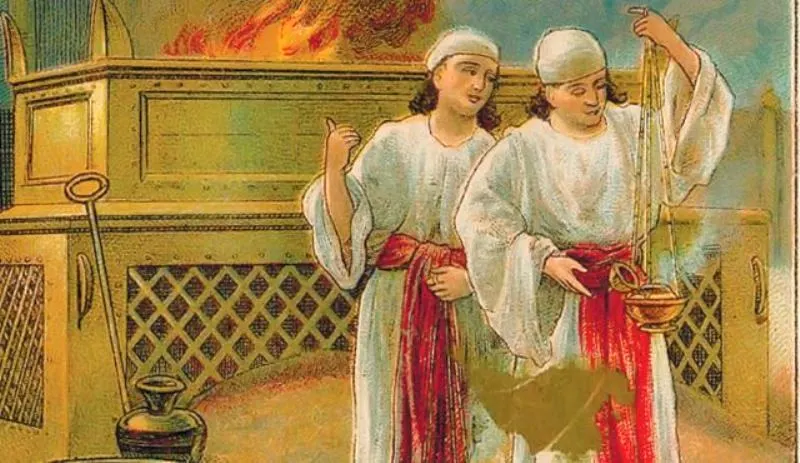 Examining The Text
Nadab and Abihu’s offering (v. 1)
God’s reaction (v. 2)
Moses’ explanation (v. 3)
Nadab and Abihu carried out (vv. 4-5)
Moses’ instructions to Aaron (vv. 6-7)
God’s instructions to Aaron (vv. 8-11)
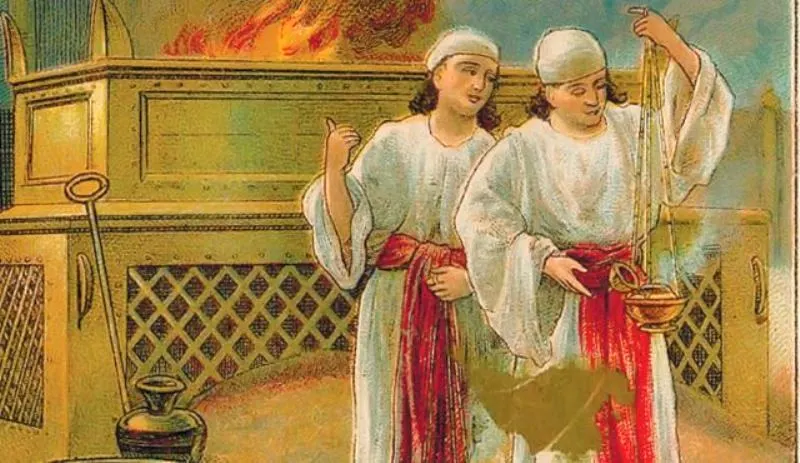 Two Lessons
God demands we sanctify Him
1 Peter 1:14-16
1 Peter 3:15
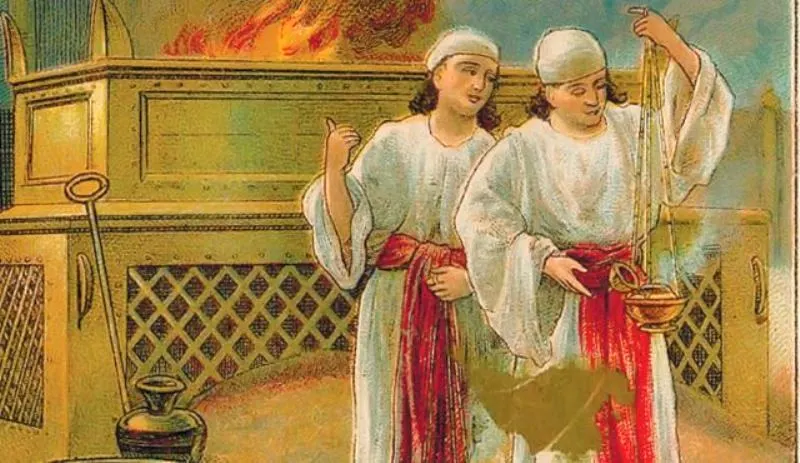 Two Lessons
God is displeased with disobedience
Leviticus 16:1, 12-13